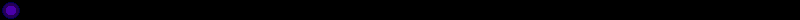 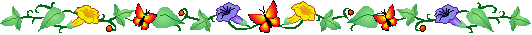 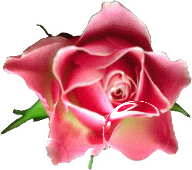 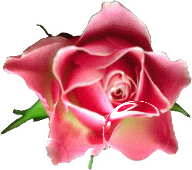 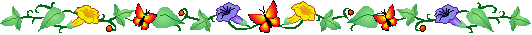 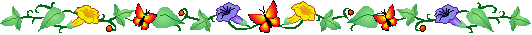 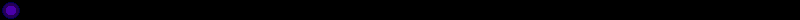 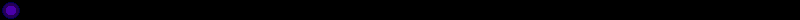 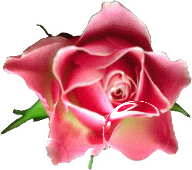 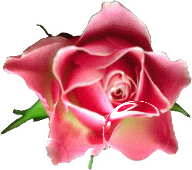 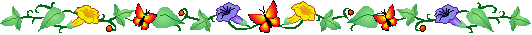 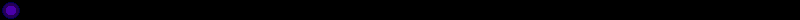 TRƯỜNG TIỂU HỌC BÌNH THẠNH
Chaøo möøng quyù thaày coâ veà döï giôø
Tiết Toán
Lớp 2/4
Gi¸o viªn thùc hiÖn: Phạm Văn Mừng
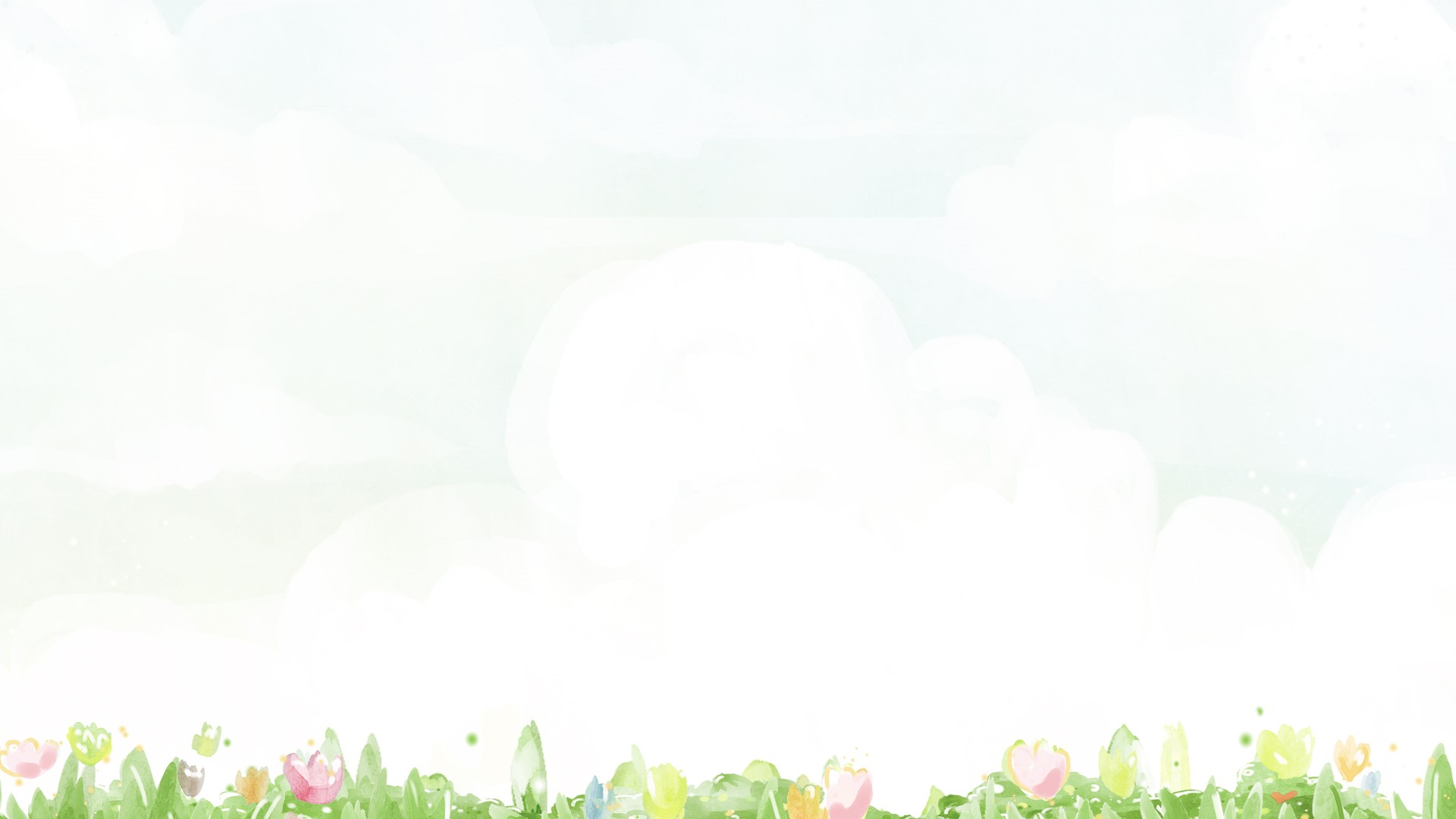 VẬT NÀO NẶNG HƠN, 
VẬT NÀO NHẸ HƠN?
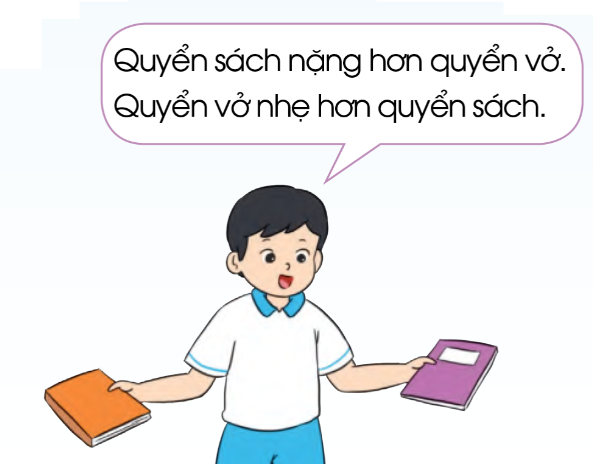 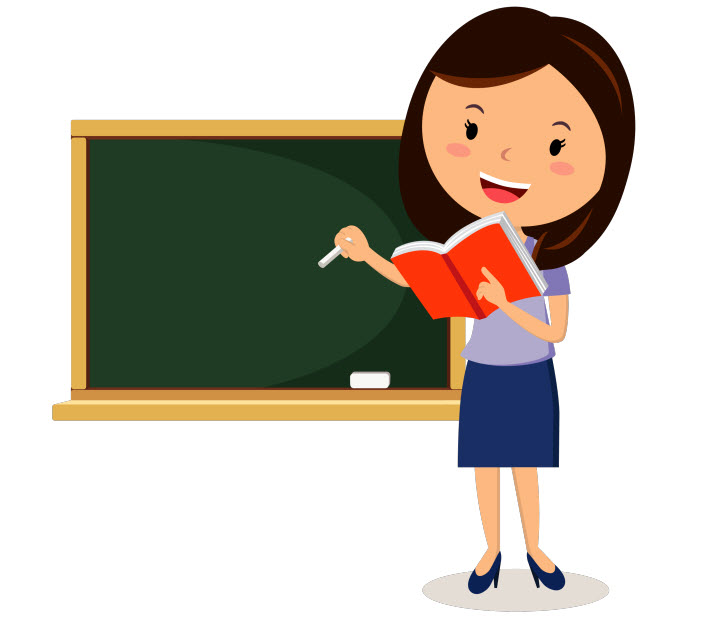 KHÁM PHÁ 
KIẾN THỨC MỚI
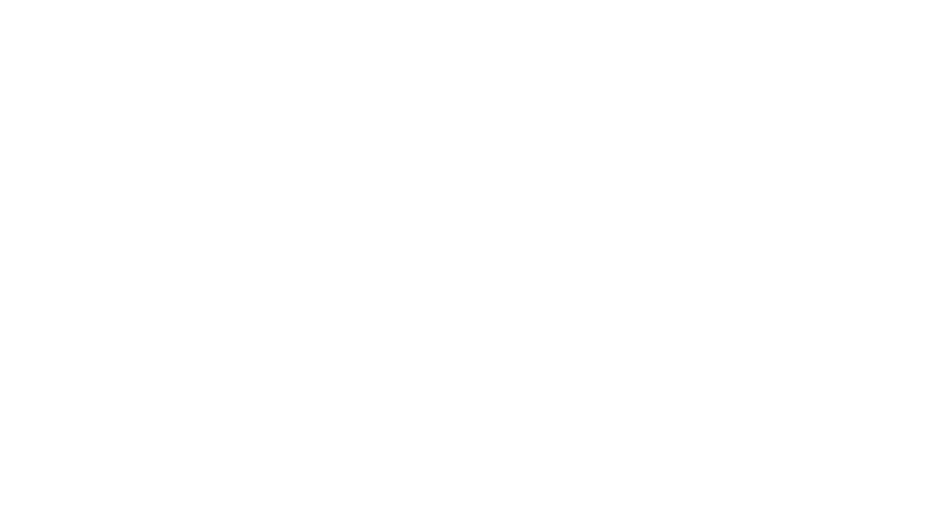 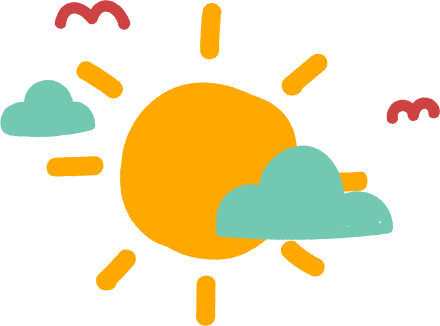 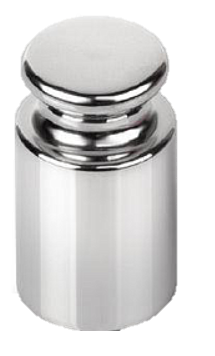 Quả cân 1 ki-lô-gam
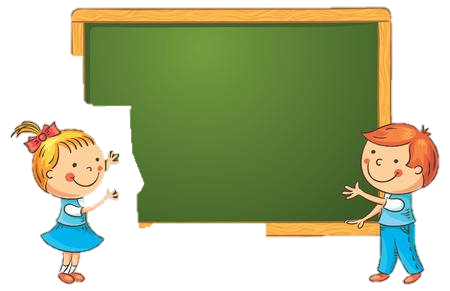 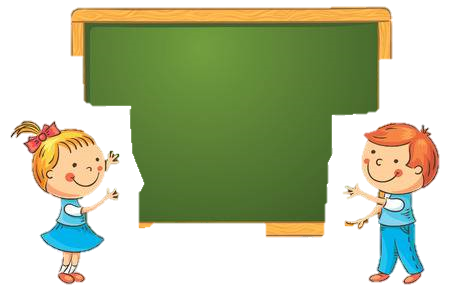 Ki-lô-gam viết tắt là kg.
1 kg
kg
Thứ sáu, ngày 01  tháng 12 năm 2023
Toán
2
Ki – lô – gam (Tiết 1)
Tính ( theo mẫu)
36 kg – 9 kg = 27 kg
Mẫu:
18 kg  + 6 kg
10 kg  + 3 kg – 5 kg
= 24 kg
= 8 kg
49 kg
13 kg
58 kg  - 9 kg - 20 kg
24 kg  - 5 kg
= 29 kg
= 19 kg
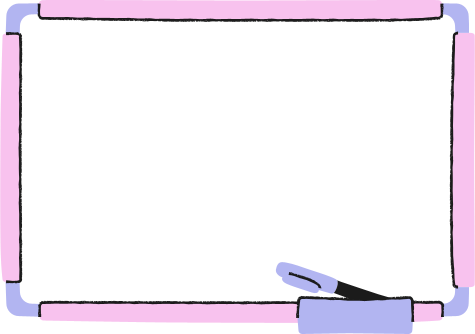 DẶN DÒ